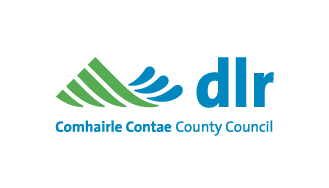 Online Grants Guide 2018
User’s Guide
Introduction
The following is a guide to completing an online grant application and is designed to make the process as straightforward and as accessible as possible. 
Applications are made by logging into www.dlrcoco.ie/grants 
To be launched online 14 Sept
Application flexibility
When completing the application, the system auto-saves so an application can be ‘parked’ and resumed as many times as necessary up until it is finally submitted.
In addition, the flexibility of the online form allows questions to be answered ‘out-of-sequence’ using the tiles on the right-hand-side.
Register Prompt
Sign In Option
Sign In Details
Front screen
Select Grant
Grant Home Page
Agree to terms
Organisation Details
Number of households
PPN Number
Electoral Ward
Project Description
Supporting documentation
Amount applied for
Budget Details
Project Funding
Work Distribution
Subscription/Membership Fee
Quotes for Project Costs
Public Liability Insurance
Child Protection
Age Friendly Policy
Disability Policy
Signature
Submit Application
Declaration
Application Submitted!